البيئة
الطلبة : جورج برجيل /ماري ابو ليل/لمياء ابو دية/جود الشلبي
معلمة المادة :رولا كفاتي
الصف السادس ( أ )
ما المقصود بالبيئة
كل ما يحيط بالإنسان من ماء وهواء ويابسة وفضاء خارجي، وكل ما تحتويه هذه الأوساط من جماد ونبات وحيوان وأشكال مختلفة من طاقة ونظم وعمليات طبيعية وأنشطة بشرية.
2
ما اهمية البيئة ؟
. توفر الموارد الطبيعية سبل كسب العيش للمليارات من البشر. وعندما تُدار الموارد الطبيعية المتجددة ومستجمعات المياه والبيئات البرية والبحرية المنتجة على نحو جيد، فإنها توفر الأساس اللازم لتحقيق النمو الشامل والمستدام، والأمن الغذائي، والحد من الفقر، وتعزيز رفاهة الإنسان.
3
ما المقصود بالتلوث؟
الطبيعية التي تسبب تغيرًا سلبيًا يؤثر على هذه البيئات والكائنات الحية التي تعيش بها، ويكون التلوث على شكل مواد كيميائية أو ملوثات توجد بشكل طبيعي.
4
ما أنواع التلوث؟
التلوث الكيميائي 
التلوث الإشعاعي
التلوث البيولوجي 
التلوث الصوتي 
التلوث الحراري 
التلوث الجوي 
التلوث الطبيعي 
التلوث الصناعي
5
ما أقسام النفايات؟
النفايات الطبية.
النفايات النووية والمشعة.
النفايات الكيميائية.
6
مكونات النفايات
7
طرق التقليل من النفايات
اولا :اعادة التدوير 
يعني ارسال مواد مستهلكة الى مصانع لإعادة تصنيع تلك المواد لذات المنتج او لمنتجات اخرى مما يقل مساحات الطمر و مواقد حرق النفايات و يساعد إعادة التدوير على حماية بيئتنا و مصادرنا الطبيعية
8
لا تضع الاشياء التالية في حاويات اعادة التدوير
.1-الحقن و المخلفات الطبيعية الأخرى
2-المحارم و المناشف الورقية المتسخة.
3-الورق والكرتون المتسخ الاطعمة .
4-البوليسترين الرغوي.
5-المواد البلاستيكية غير القابلة لأعادة التدوير.
6-المواد الكيميائية الخطرة .
7-الورق و الكرتون المشمع .
9
إعادة الاستخدام
10
ثالثاً : تقليل الإستهلاك
يعني استخدام الشيء للحاجة فقط دون اسراف أو مبالغة.
11
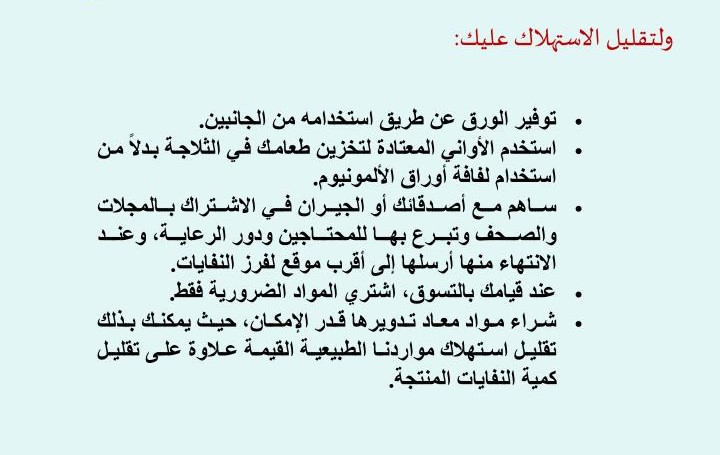 12
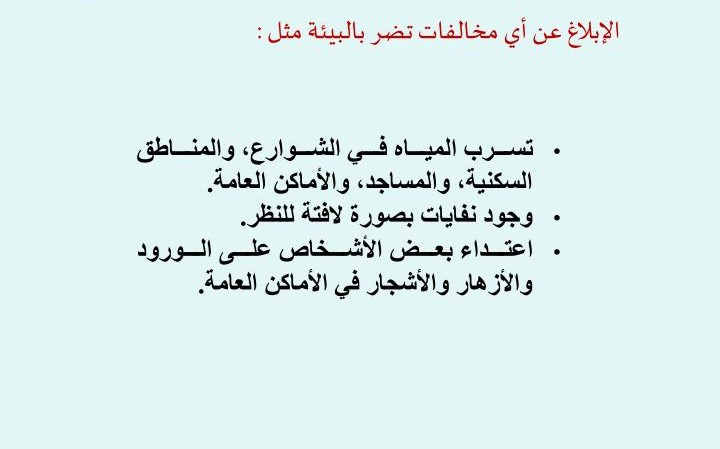 13
الحاسوب
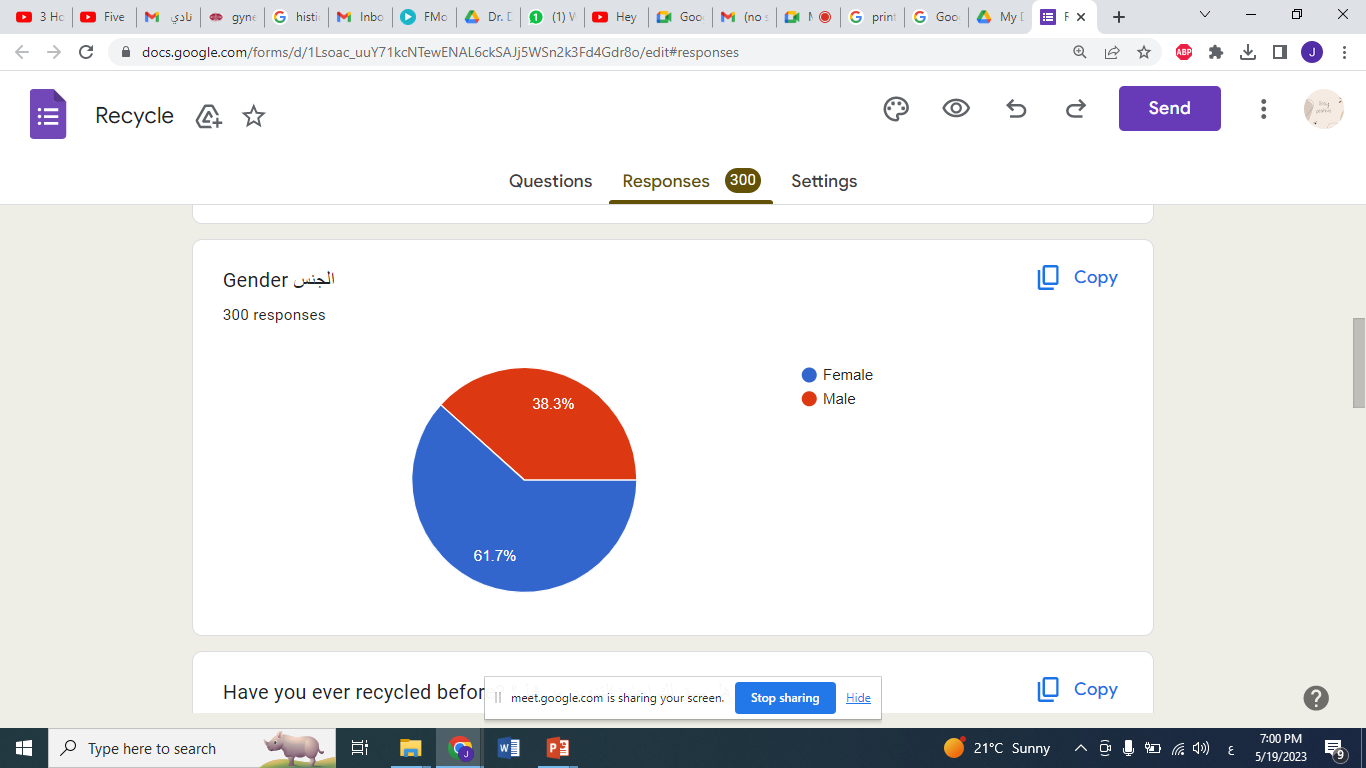 14
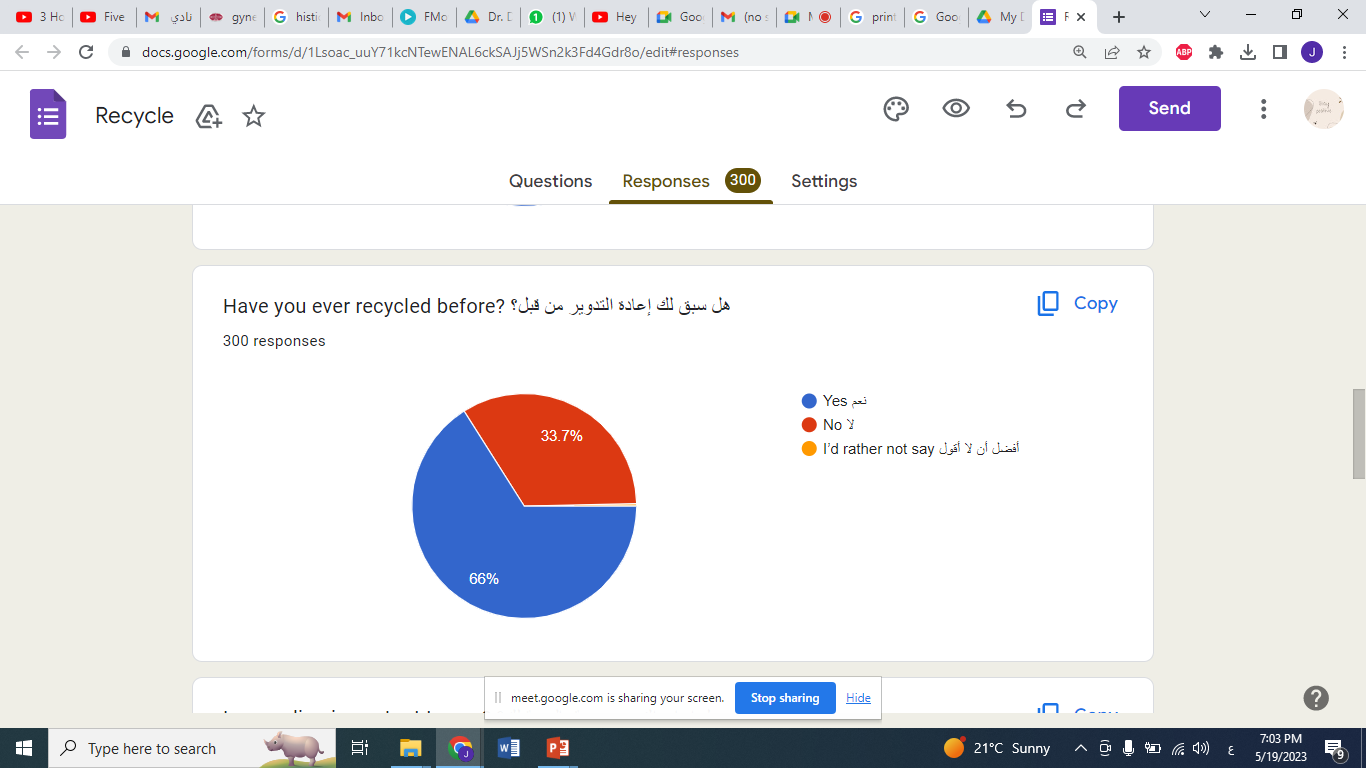 15
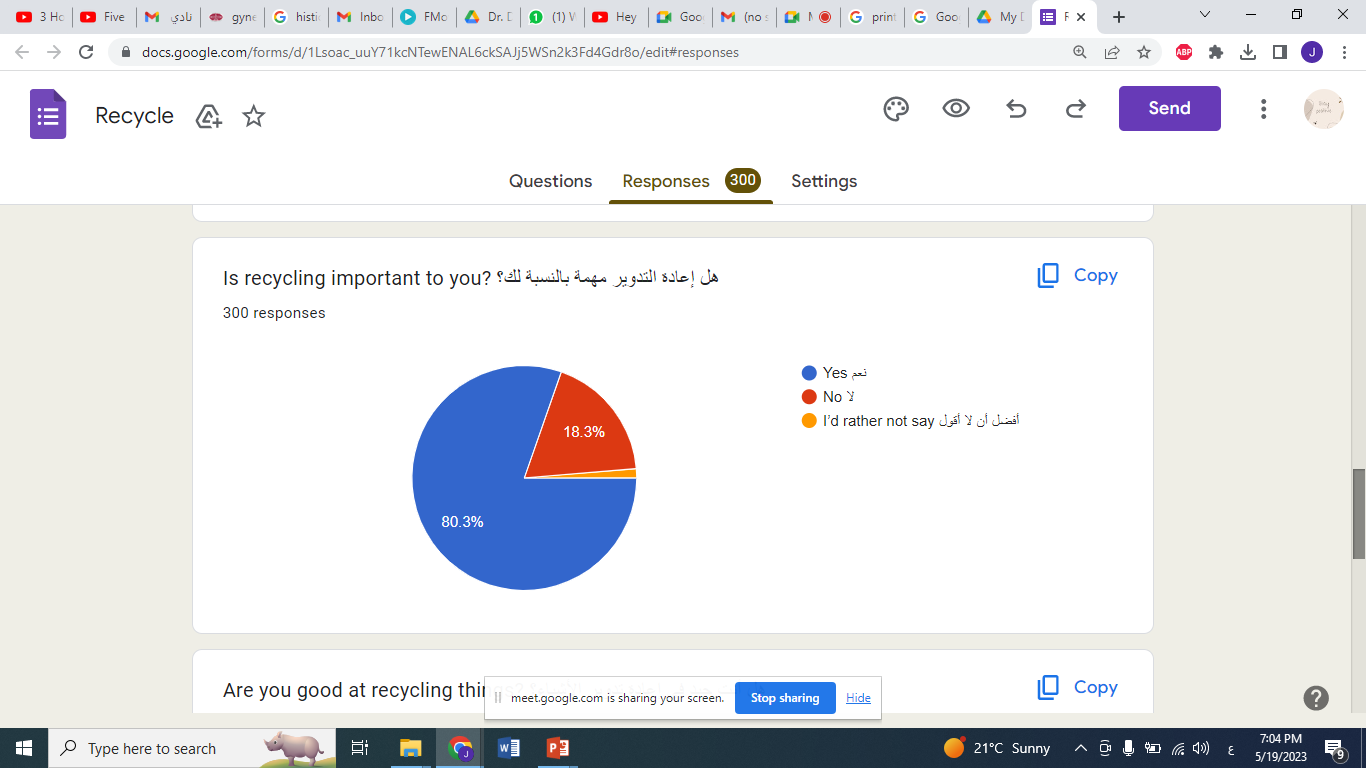 16
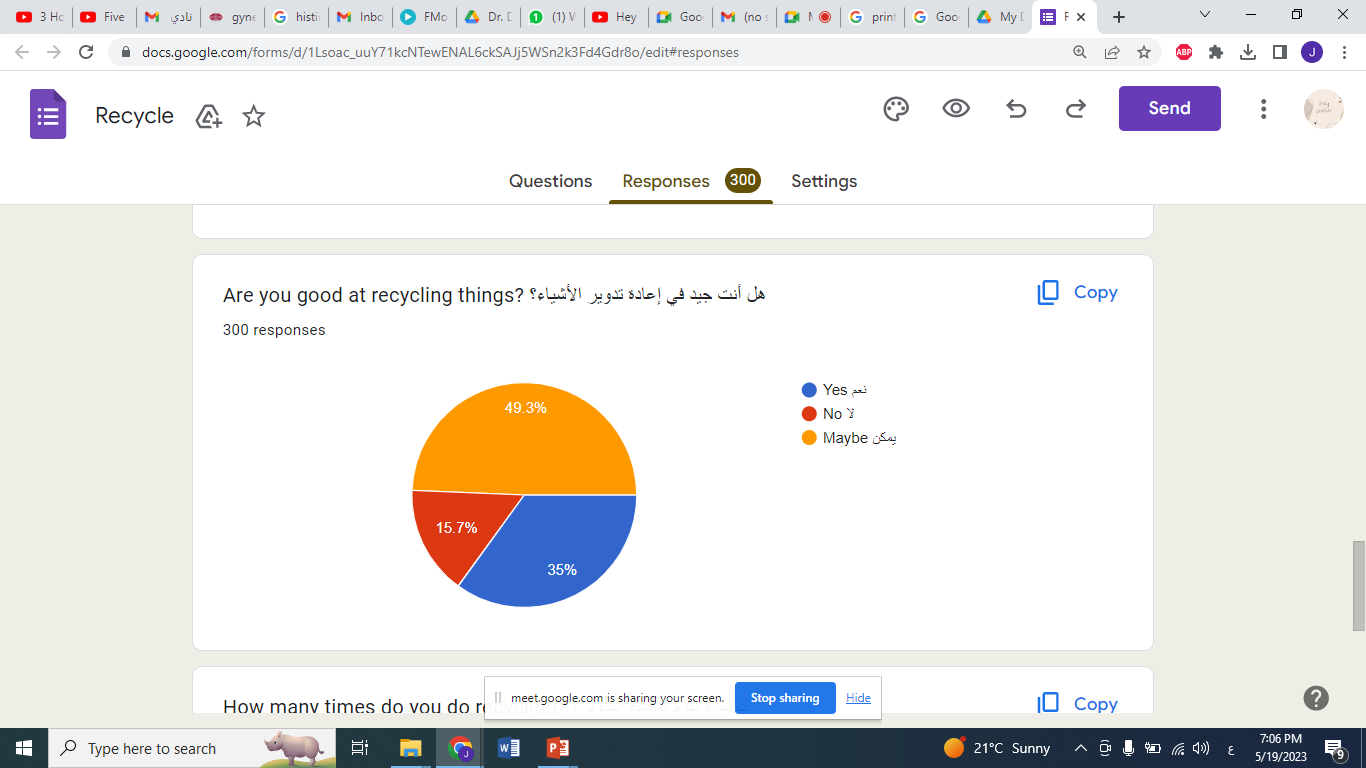 17
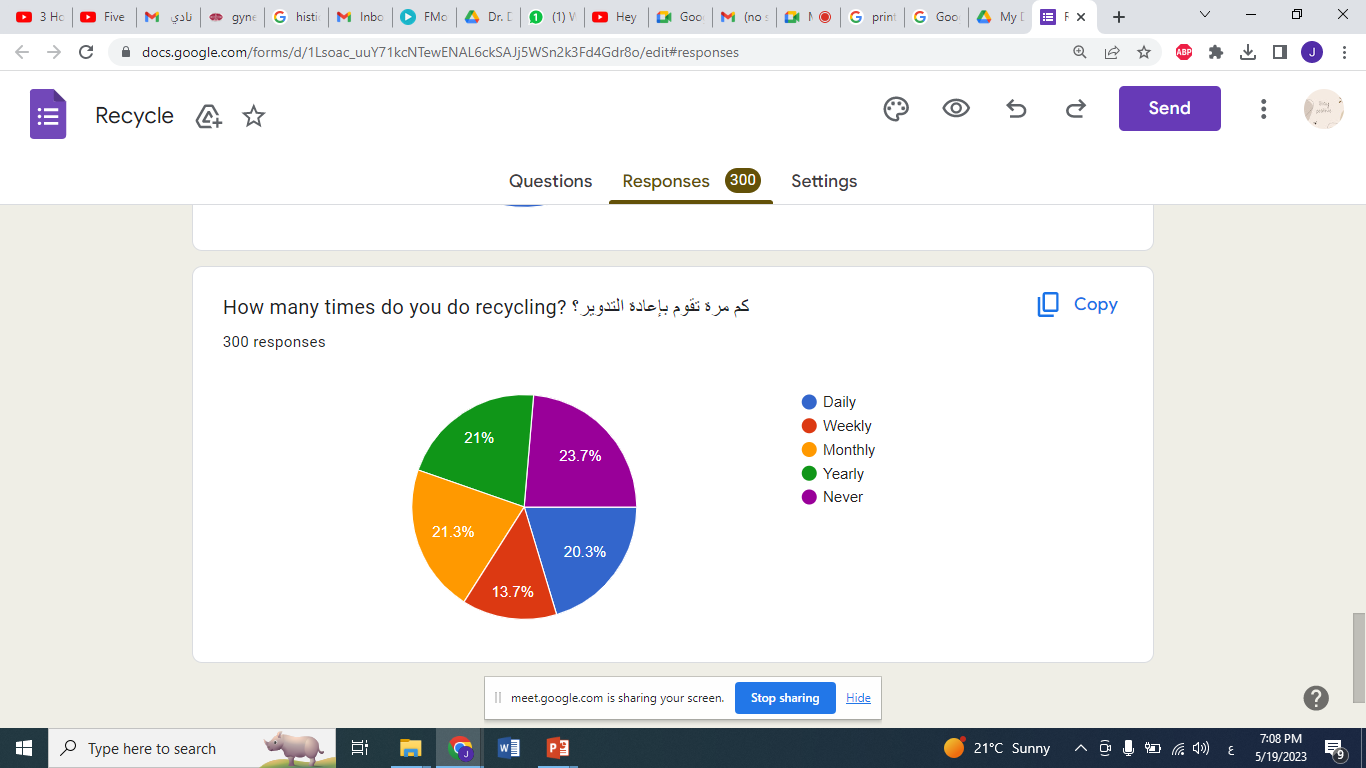 18
أخي الإنسان في كل مكانٍ من بلادنا الحبيبة يجب المحافظة على البيئة ،الأشجار ، الزرع ، النبات و النظافة لكل ما حولنا واجب ديني و قومي و إنساني.
شكراً لكم
19